Macroeconomics
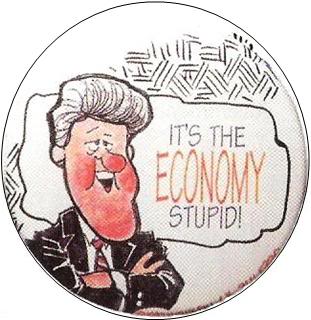 2.1 The Level of Overall Economic Activity
Key aims
How does a country’s economy work?
How do we measure an economy?
How do economies fluctuate?
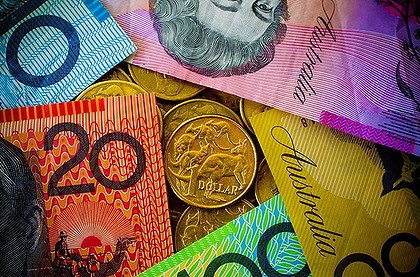 Business Cycle
https://www.youtube.com/watch?v=FOGPgMsL5SU
Business Cycle
Business Cycle
Long-term growth trend in PPC form
Capital goods
Consumer goods
Business Cycle
Expansion (recovery) -  represents a growing economy, rising employment of resources, rising price level.
Peak -  represents maximum real GDP, unemployment of resources has fallen substantially, price level rising rapidly.
Contraction (recession) -  represents a shrinking economy (two quarters or more is a recession), growing unemployment of resources, price level rises very slowly or falls.
Trough -  represents the minimum real GDP, price level rises very slowly or falls.
Business Cycle
Business Cycle
Business Cycle
Not regular or predictable
Expansions usually last longer than contractions
Correlation between employment and real GDP

	Natural rate of unemployment – the unemployment that still exists when an economy is at full employment of resources.
Business Cycle
Business Cycle
Decrease in real GDP vs Decrease in real GDP growth

Decrease in real GDP
The economy shrinks, GDP growth is negative

Decrease in real GDP growth
The economy grows at a slower rate
e.g.
The Business Cycle - Boom
The Business Cycle - Downturn
The Business Cycle - Recession
The Business Cycle - Recovery